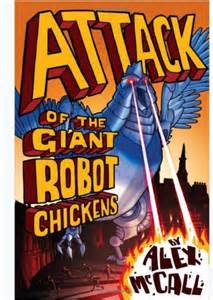 Attack 
of the 
Giant 
Robot 
Chickens
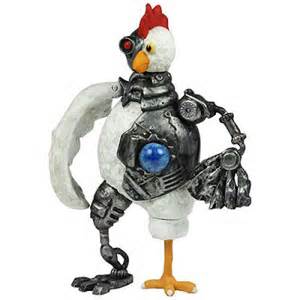 Grammar - Apostrophes
Read through Chapter 1 and list all the words 
that have an apostrophe into your Active
Literacy Jotter(there should be 23).
for example:	don’t
			he’d
Grammar - Apostrophes
Now, can you write next to each word either
a (c) or a (p) to indicate whether or not the
apostrophe is to indicate a contraction – joining
two words or possession – belonging to.
for example:	don’t	(c)
			he’d		(c)
			people’s	(p)
Grammar - Apostrophes
Then, can you write next to each contraction
the two words that have been joined.
for example:	don’t	(c)	- do not
			he’d		(c)	- he would/he did
			people’s	(p)